Go Higher Presents- What’s HE to me?
[Speaker Notes: Explain who GHWY UC are]
Session 1
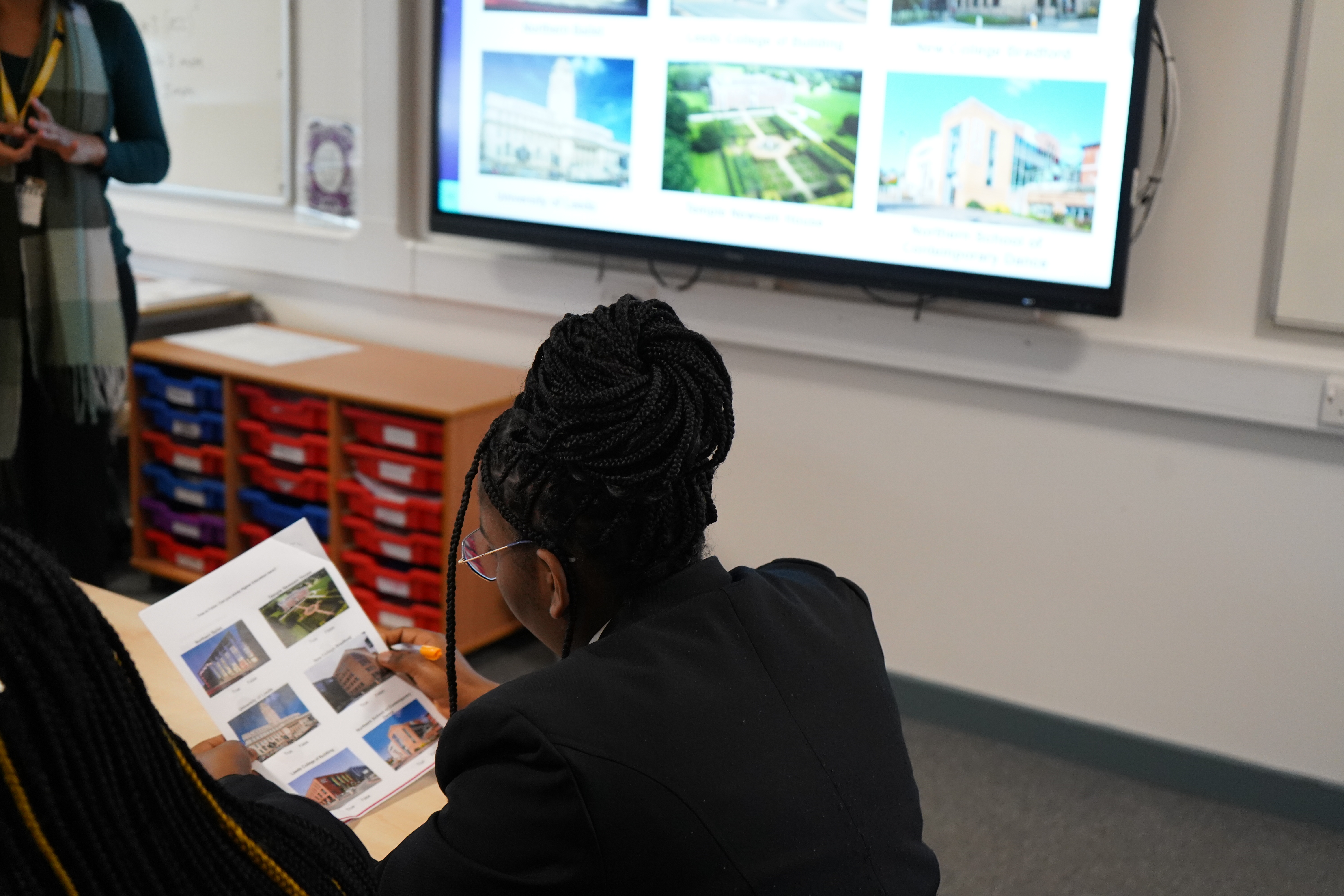 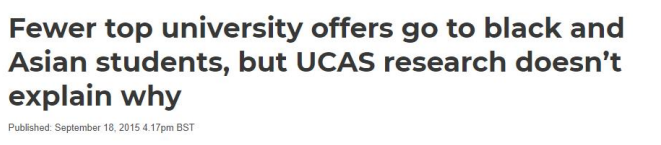 Why are we doing this?
Black, Asian and Minoritised ethnic learners are:






We know that society isn’t fair. Learners from certain backgrounds are unable to progress on their educational journey to reach their potential for many reasons.
We want to know your thoughts and feelings about this, and if you could what message would you give to Higher Education providers about what you need and want from HE?
Less likely to be achieve a higher outcome in their degree (2:1 and above)
Less likely to be offered a place at a uni even if they have the correct grades
Less likely to complete their degree once at university
3
Aims of What is HE to me?
To understand key issues in relation to ethnicity/ cultural background
To be able to understand more about your identity
To learn about what Higher Education is
To understand how identity relates to Higher Education


By the end of the project you will have made a podcast  called ‘What is HE to me’ sharing what you have learned
4
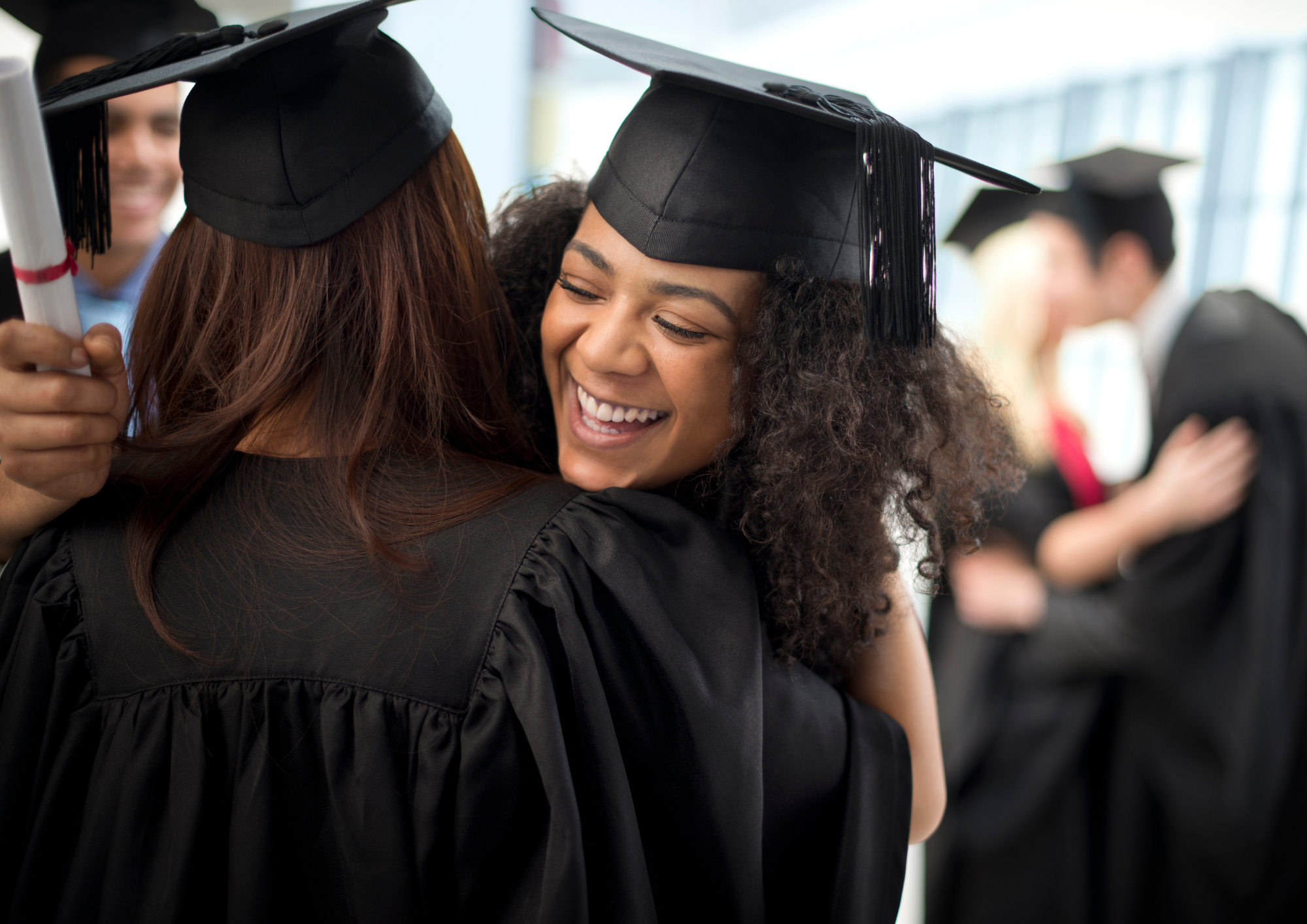 In this session we will
Get to know one another 

Understand the aims of the project

Think about key topics and issues around race, identity and ethnicity in relation to education

Consider your own characteristics of your identity
5
[Speaker Notes: Do icebreaker- I am but I am not]
Boundaries
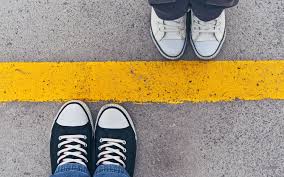 We will be expressing our personal opinions and sharing our experiences. 

We want this to feel safe so we will create our ‘rules’ for the sessions together now.
Taken from mindful.org
6
[Speaker Notes: Add here and save, or save on to flipchart paper and bring to all sessions]
Glossary and workbook
Let’s think about some important words for today

Bias
Identity
Culture
Race
Power
Representation
HE
There is a glossary in your workbook
Use your workbook to record your thoughts and learning
7
[Speaker Notes: Work in pairs to define these words]
Gallery Walk
Spend some time looking at the posters


Use your post it notes to record your thoughts about them.
8
[Speaker Notes: break]
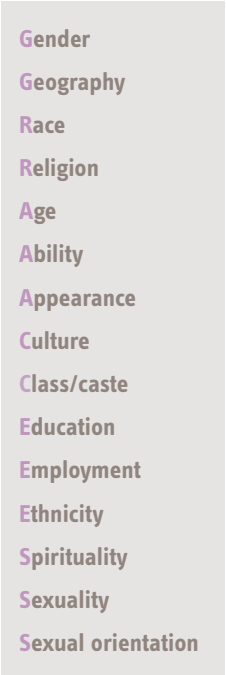 Social GGRRAAACCEESSS framework
Academics developed this framework to help individuals explore issues of social difference, power, diversity and bias

Use the framework to make notes about yourself in your workbook.
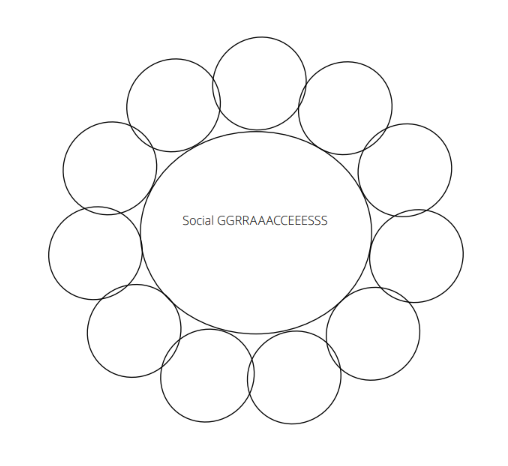 Taken from https://practice-supervisors.rip.org.uk/wp-content/uploads/2019/11/Social-GGRRAAACCEEESSS-and-the-LUUUTT-model.pdf
9
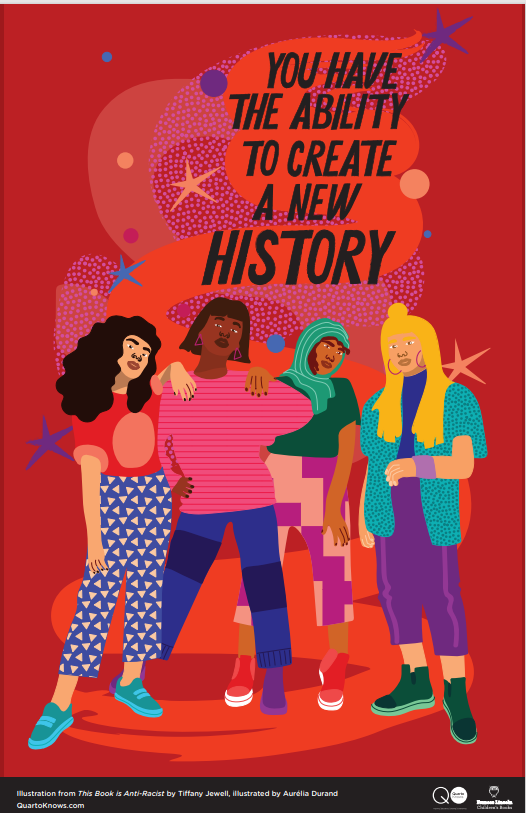 Next Session
We will think about who we are, and how that relates to how we make choices

We will learn more about Higher Education
10
[Speaker Notes: Take in work books]